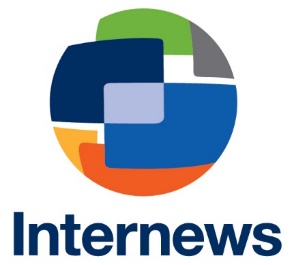 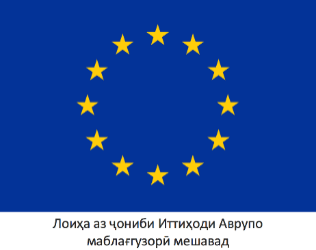 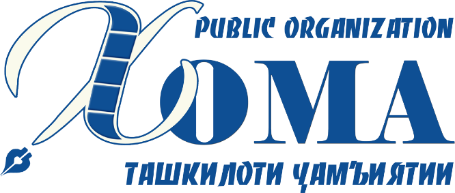 ТАҚСИМБАНДИИ НИЗОЪ
Самти рушди низоъро метавон аз рӯи занҷирҳои гуногуни идораи технологӣ муайян кард, ки ҳар гуруҳ як сифат ё мақоми низоъро муайян мекунад.
СОХТОРИ НИЗОЪ
Масалан низоъ аз нуқтаи поин ба сӯи олии ихтилоф чунин тақсимбандӣ мешавад:

Шиддатёбӣ – норозигӣ – рақобат – баҳс – душманӣ – зӯроварӣ –таҷовуз (агрессия) – ҷанг.
МАҚОМИ ҶОНИБҲО
Дар айни замон мақоми ҷонибҳо низ иваз мешавад – дӯст – иттифоқчӣ – ҳамкор – рақиб – душман.

Муайян кардани ин мақомҳо дар ҳалли низоъ низ кӯмак мерасонад. Аз ин хотир иваз кардани ин мақомҳо мумкин нест.
ҶОЙГОҲРО ИВАЗ КАРДАН МУМКИН?
Шиддатёбии вазъ метавонад ба норозигӣ биёрад. Норозигӣ бошад, ҷонибҳои низоъро ба рақобат барад. Танҳо пас аз рушди бештари низоъ он ба баҳс ва ахиран муносибатҳоро душманона мекунад. Таҷрибаи бисёр низоъҳо исбот намудааст, ки кӯчиш аз як зина ба зинаи дигар аз рӯи ҳамин тартиб будааст.
АГАР ЗИНАҲОРО ИВАЗ МЕКУНАНД...
Масалан, агар расонае ихтилофи мавҷудаи байни ҷонибҳоро душманона арзёбӣ намояд, шубҳа кардан мумкин нест, ки муносибати байни онҳо ҳамин гуна мешавад. Яъне, ҷонибҳо худро ба ҳолати душманӣ омода менамоянд, дар бораи истифодаи зӯрӣ барои ҳалли низоъ фикр мекунанд.